СИДИМ ДОМА Самоизоляция – не время скучать!
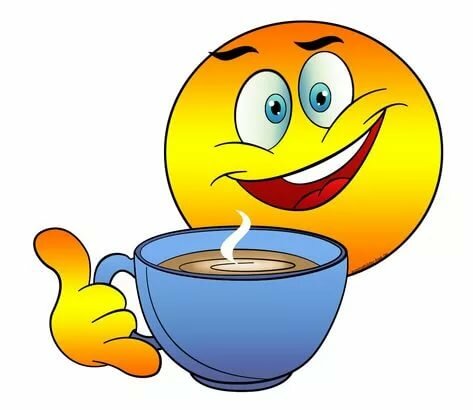 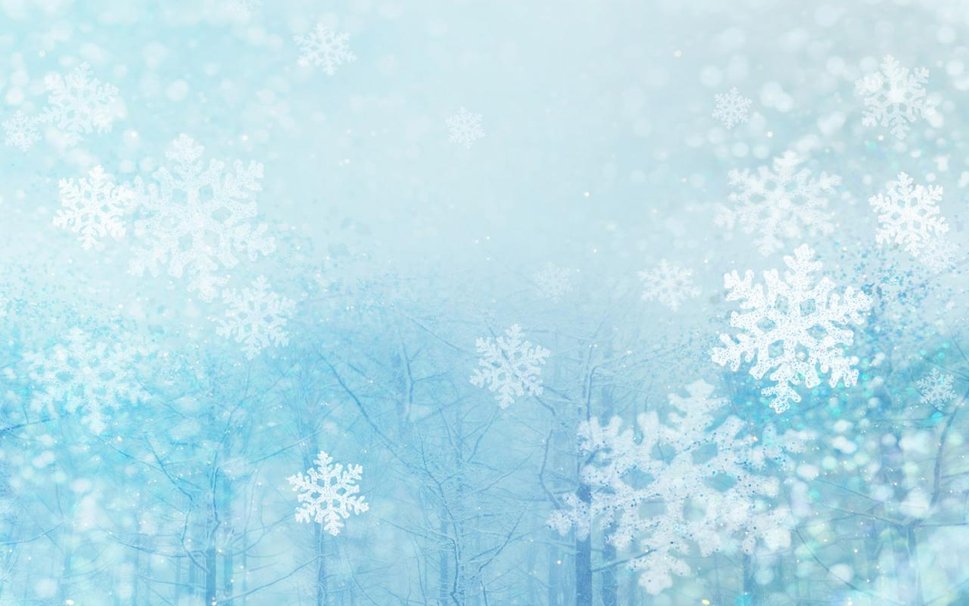 Тема: 
Звуки [в], [в]. 
Буквы В в.
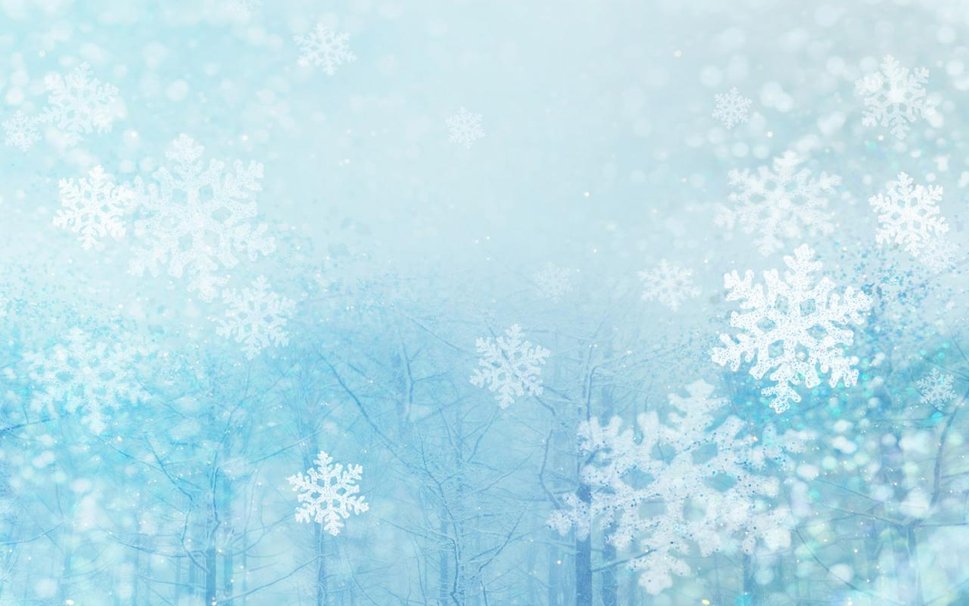 Цели урока:
Познакомимся:
Со  звуками [в]   [в,] и буквами  В в.
Научимся:
Отличать  звук и  букву, составлять звуковые схемы, читать  слова  с  буквами В в.
Будем  развивать:
Монологическую речь, память, внимание  и фонематический  слух.
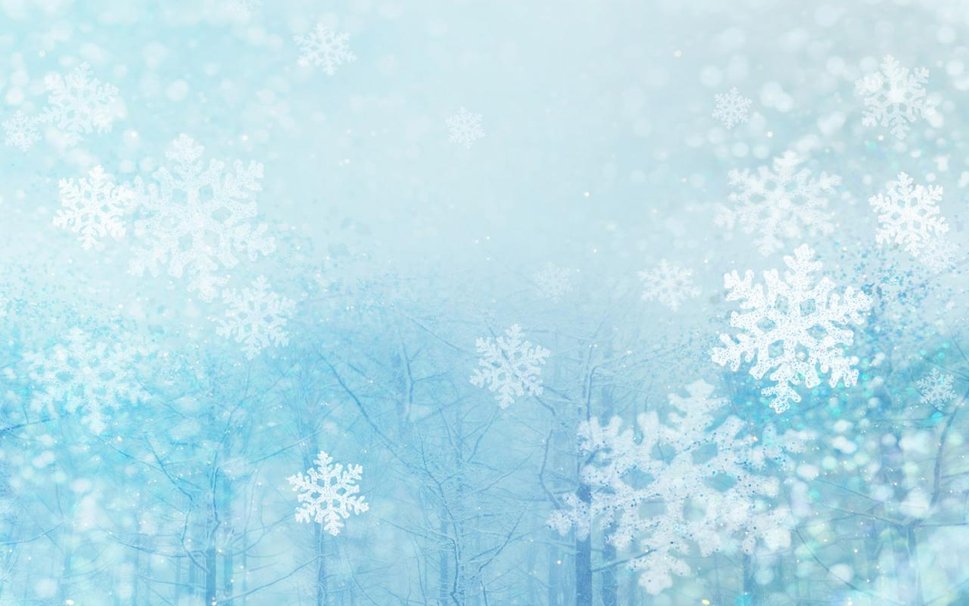 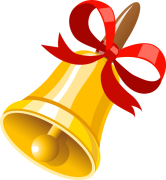 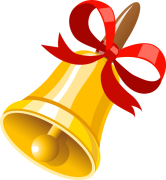 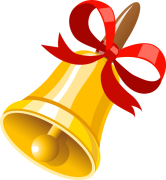 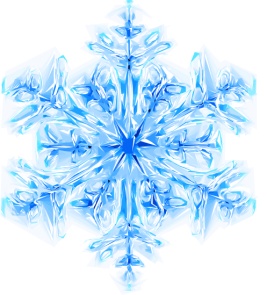 н
л
р
В
к
т
с
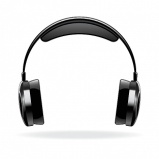 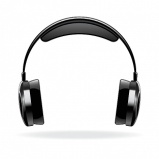 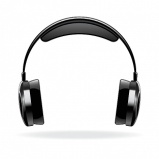 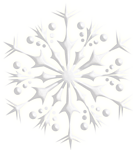 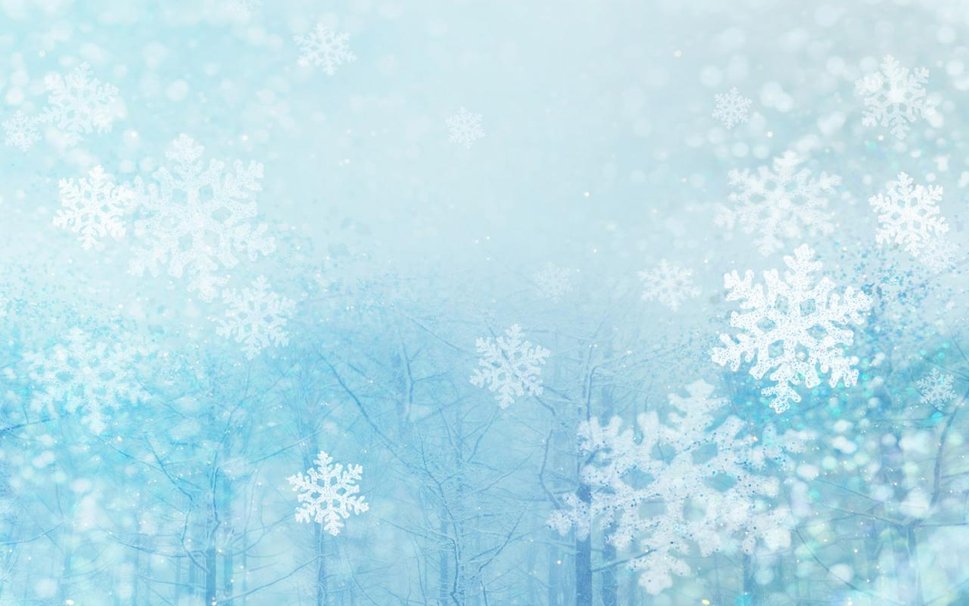 По   воротам   ты   ударь –Не   пропустит    мяч ...
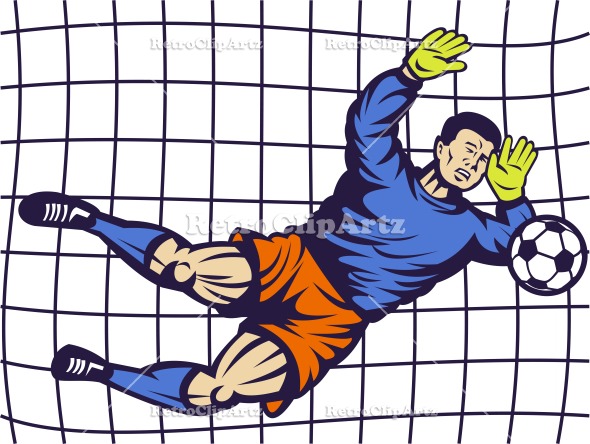 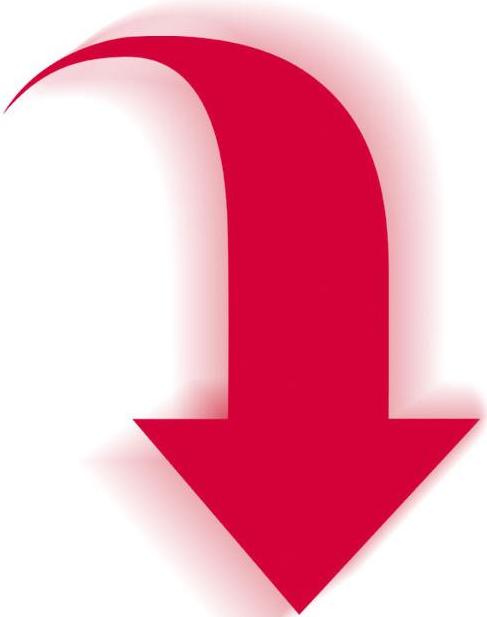 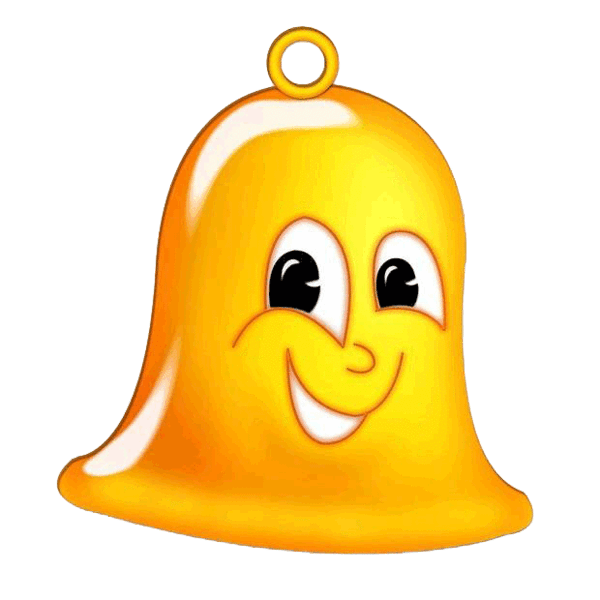 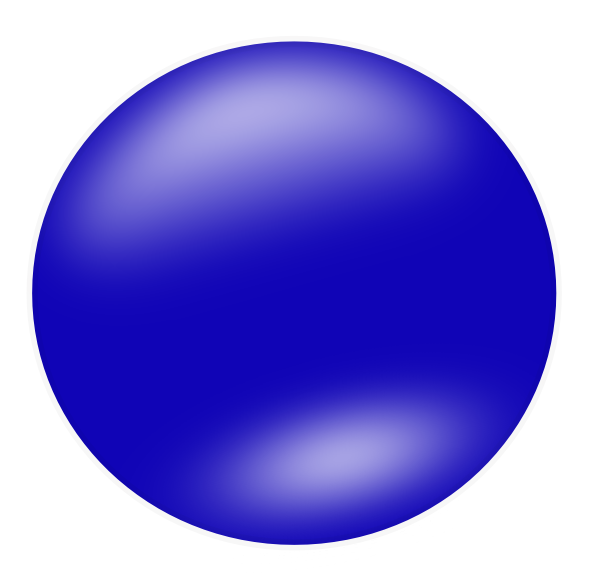 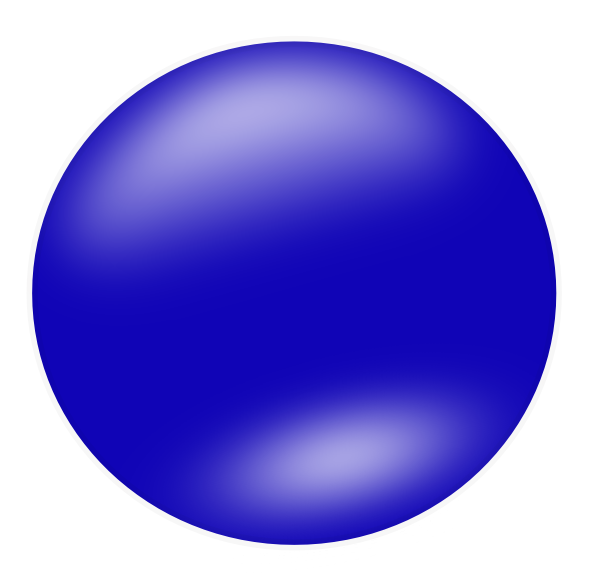 согласный
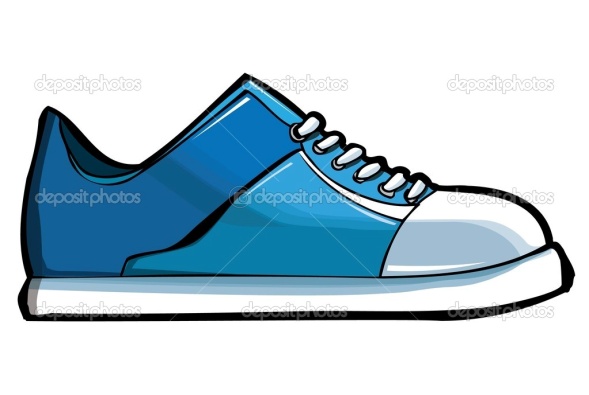 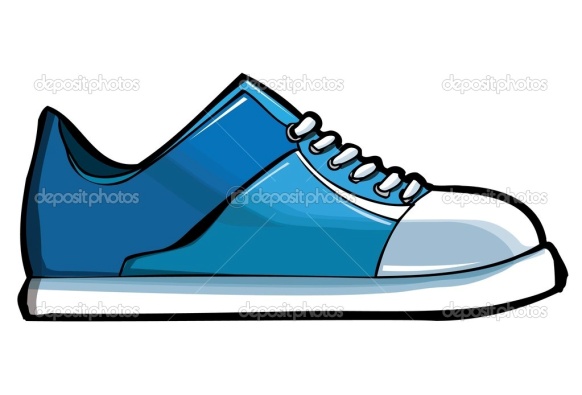 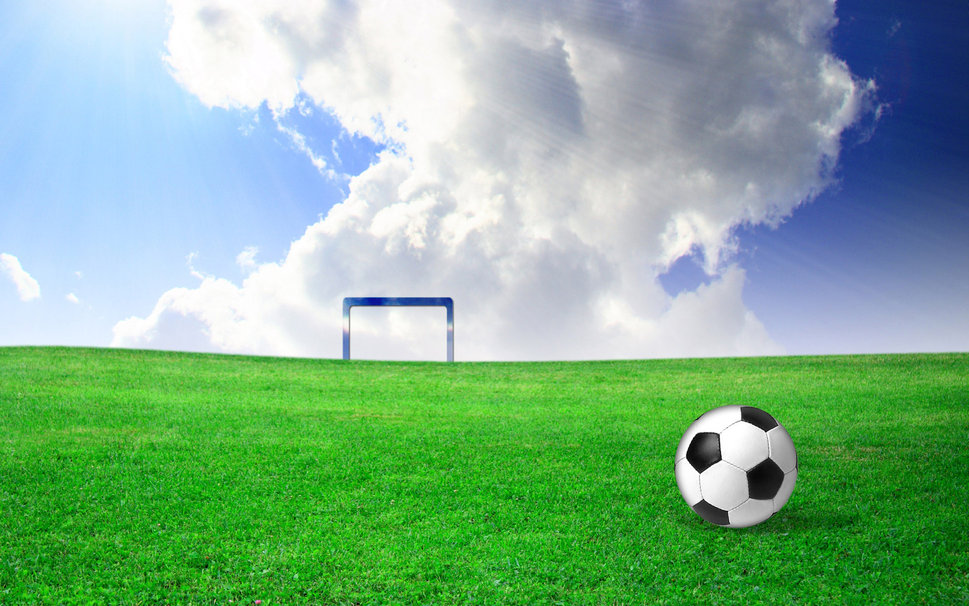 Что  кричат   болельщики  вратарю, когда  в  ворота  летит  мяч?
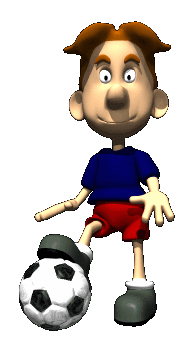 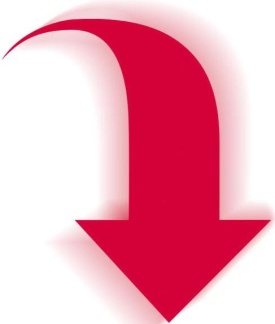 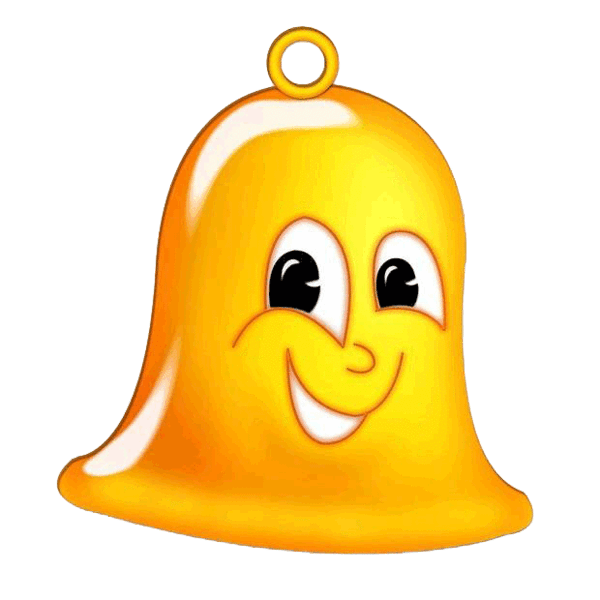 согласный
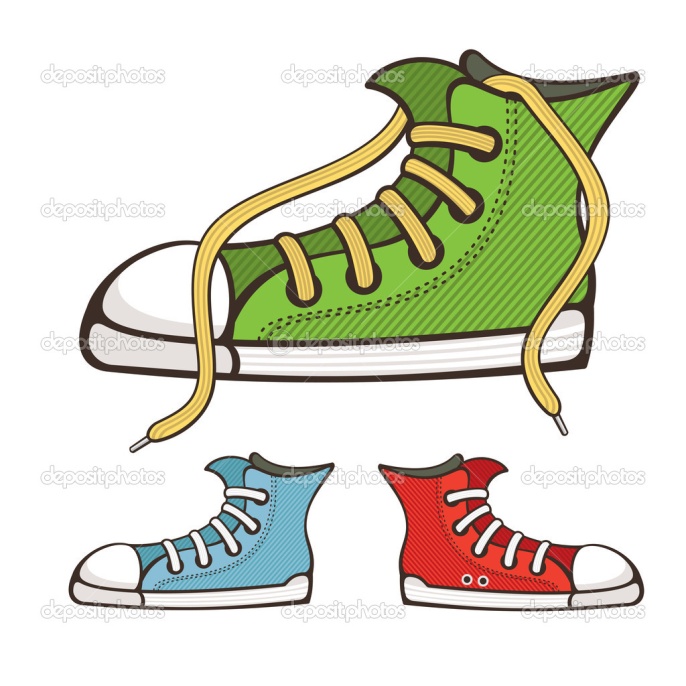 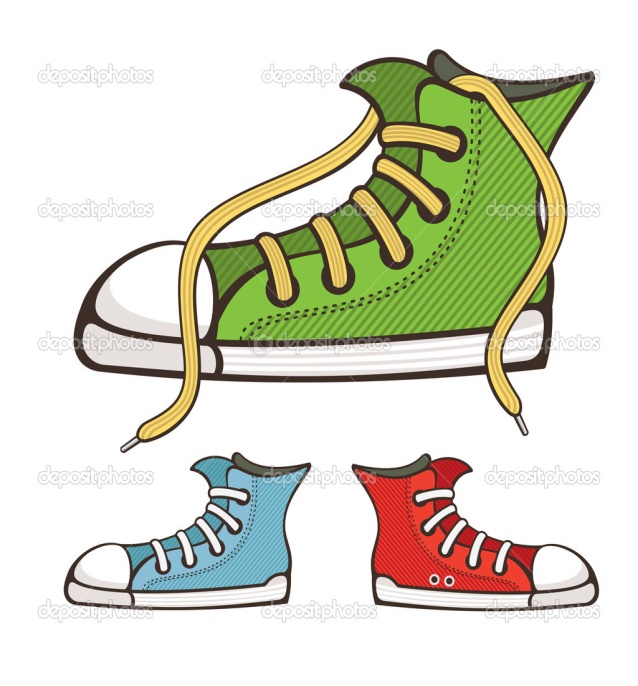 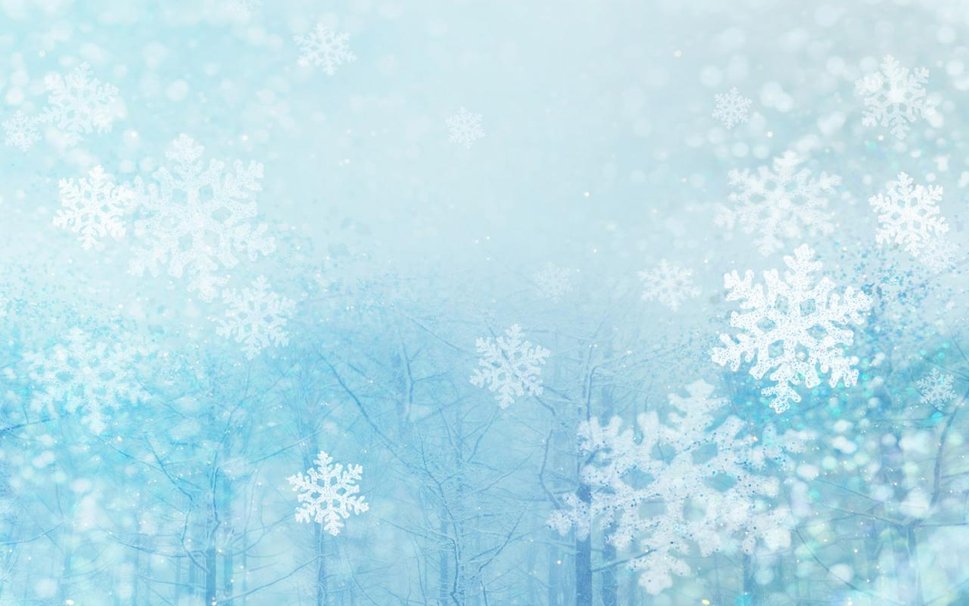 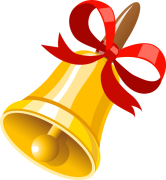 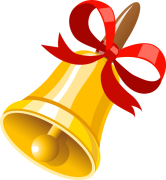 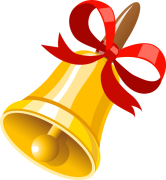 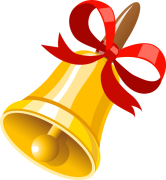 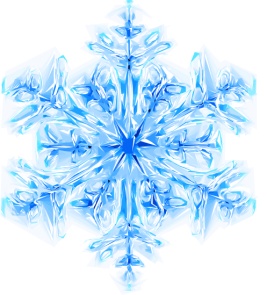 н
л
р
В
к
т
с
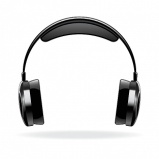 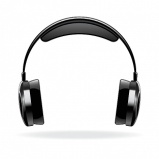 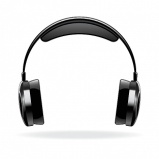 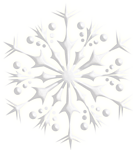 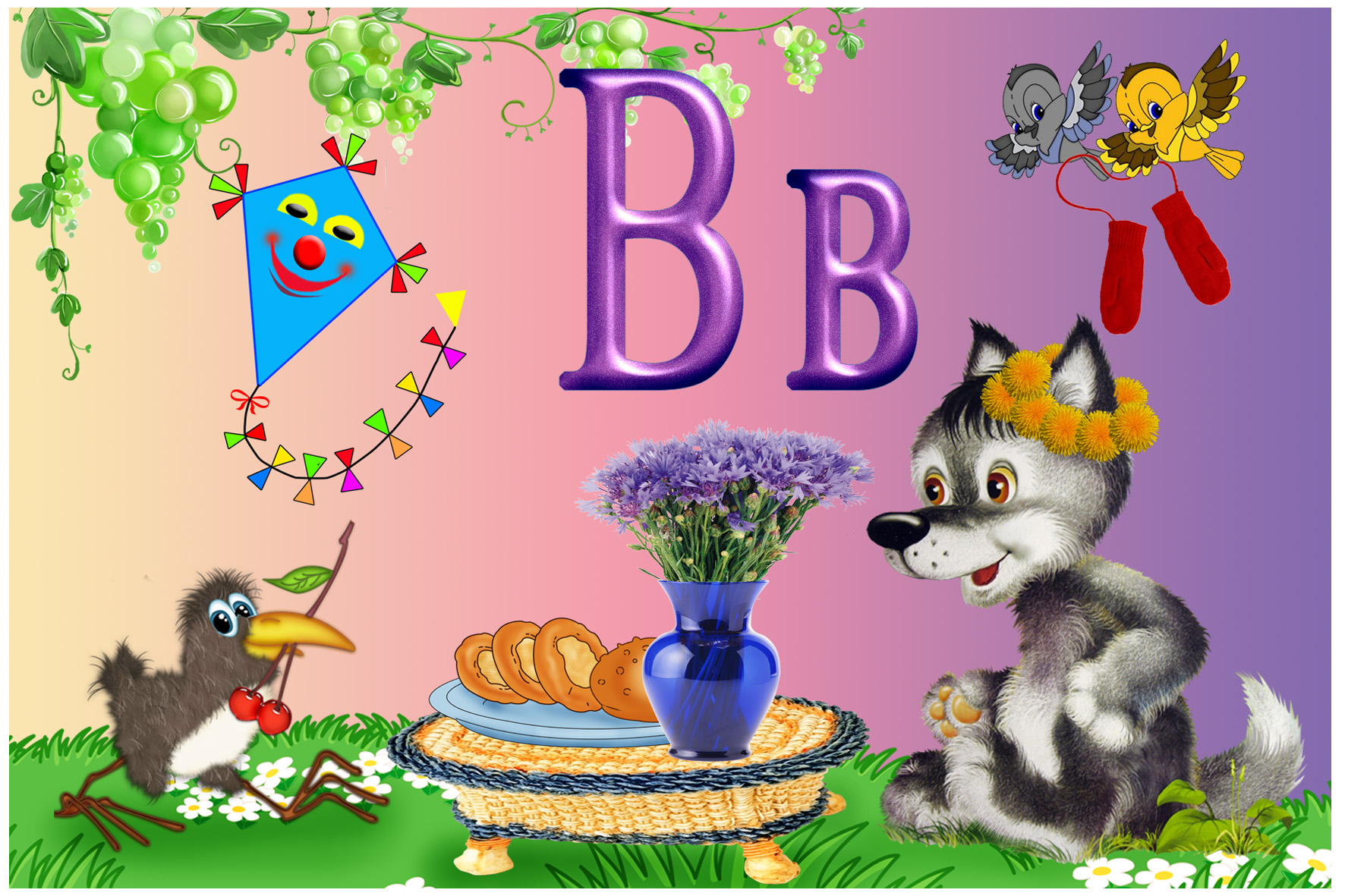 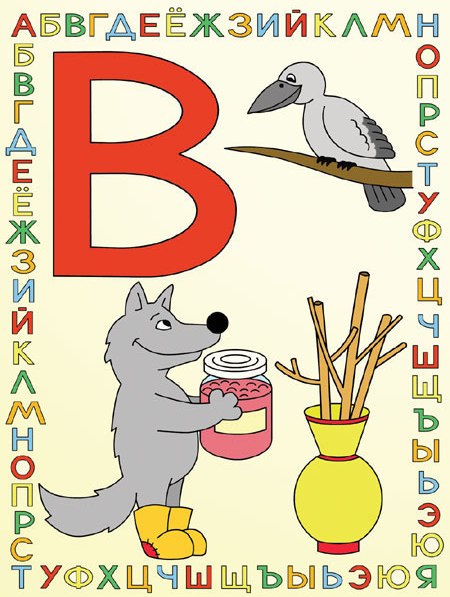 [в]
[в’]
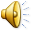 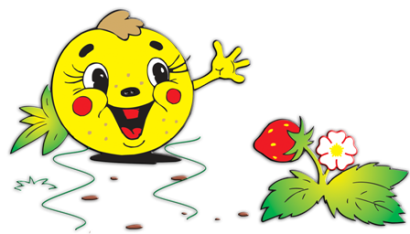 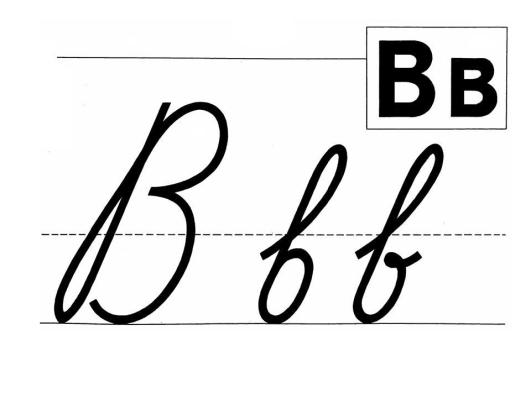 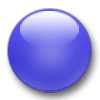 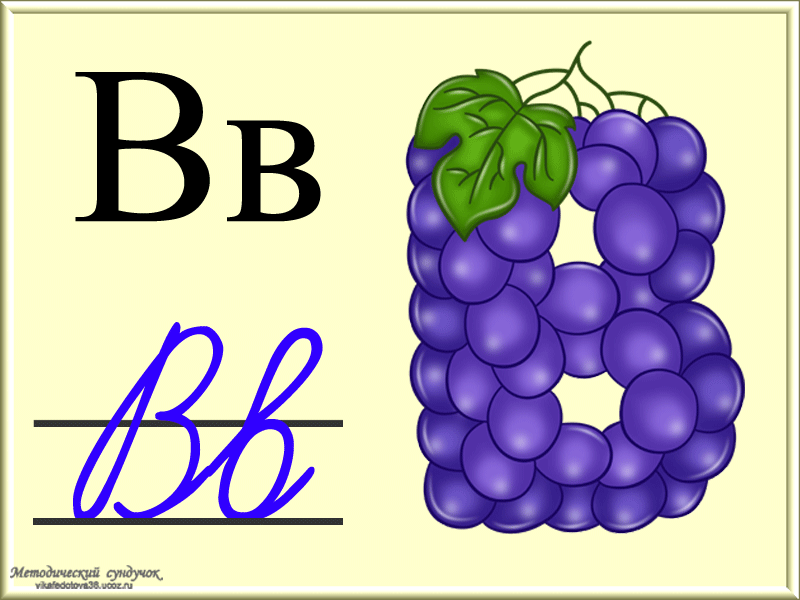 В
в
В в
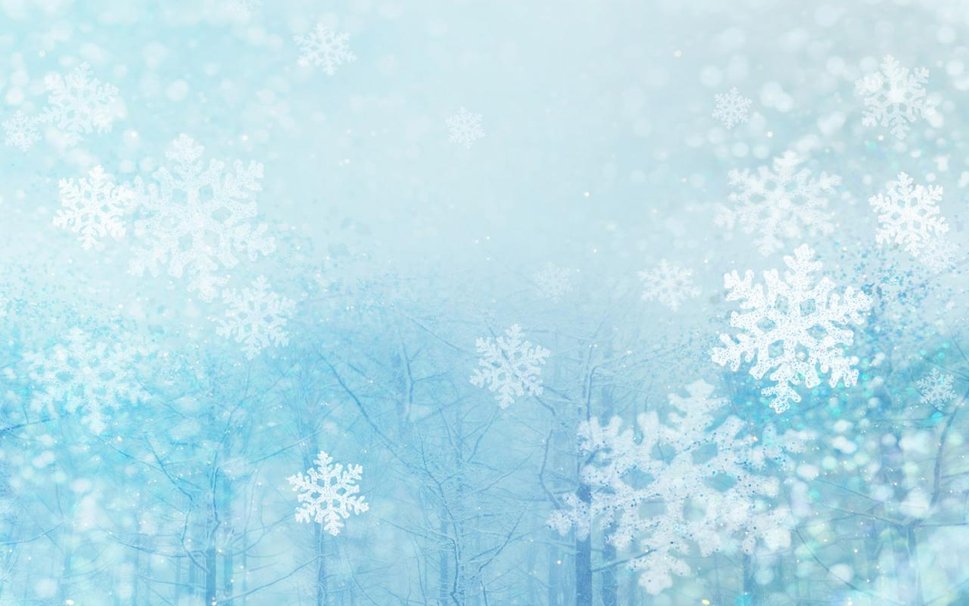 В Буква В, как мотылёк,Что уселся на цветок.
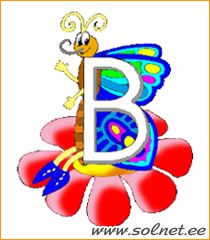 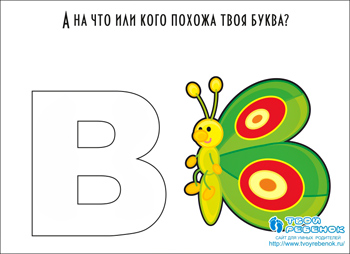 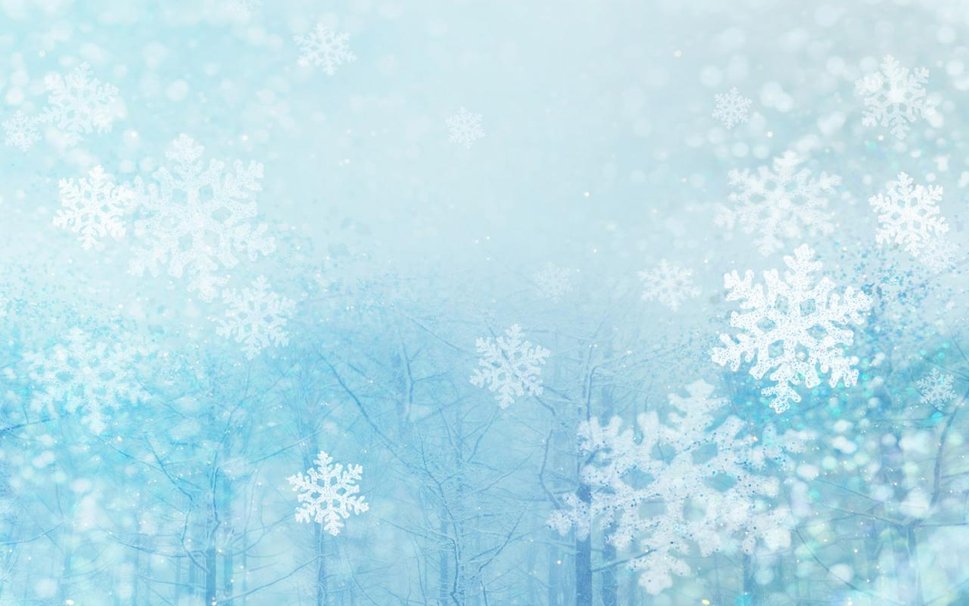 ва
ви
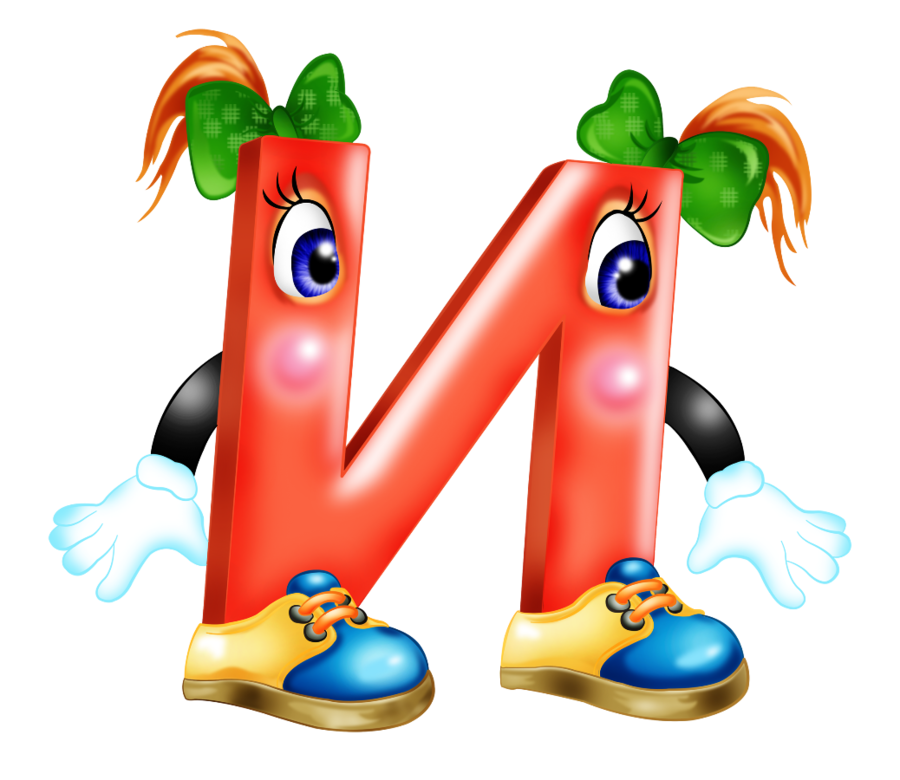 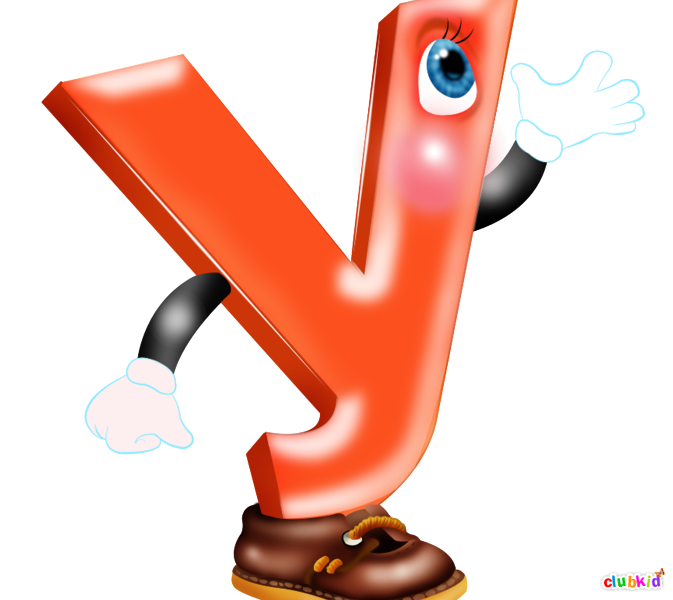 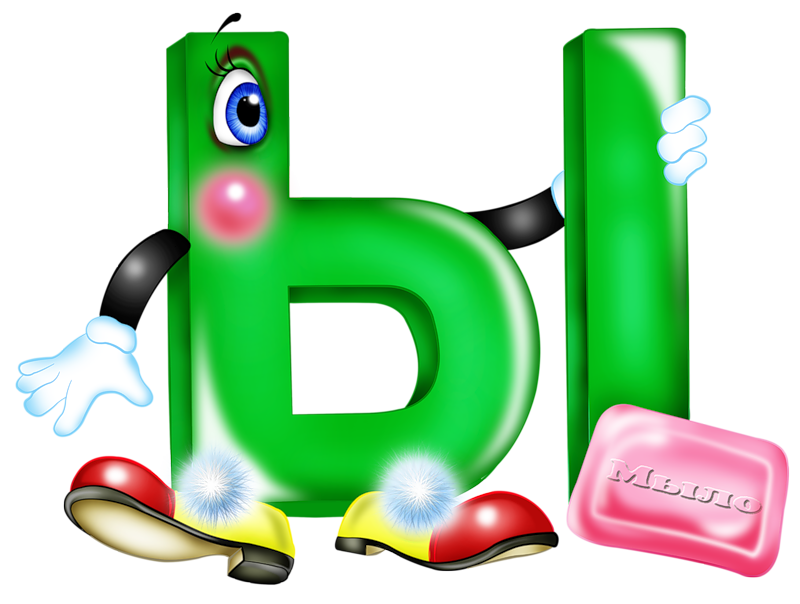 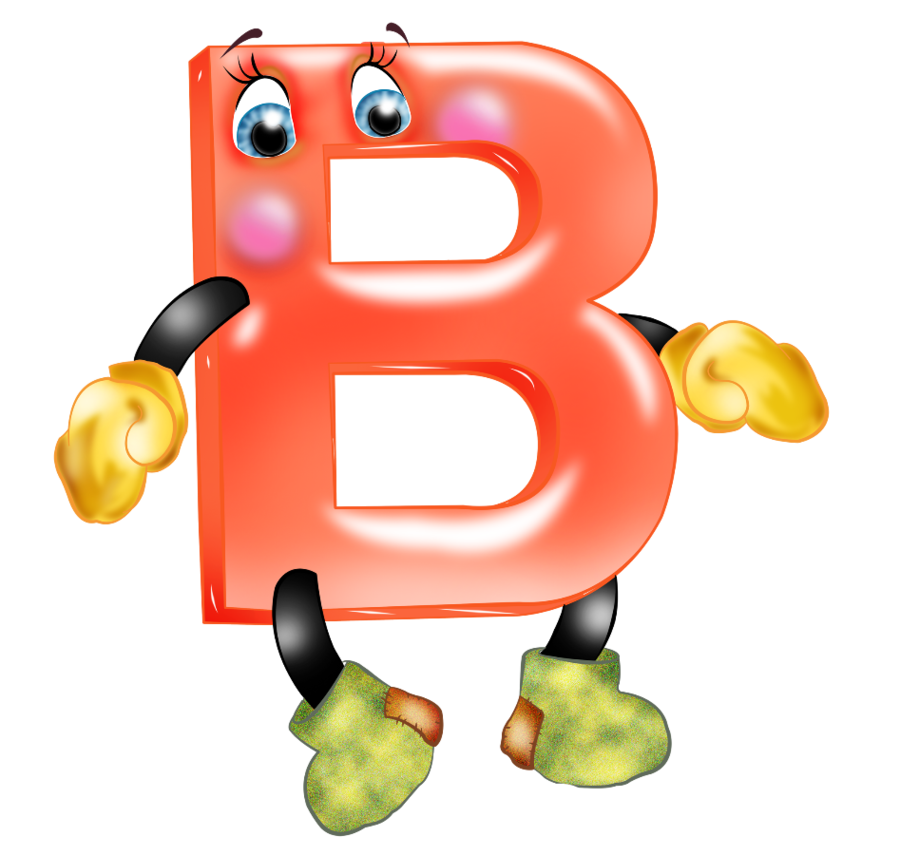 ву
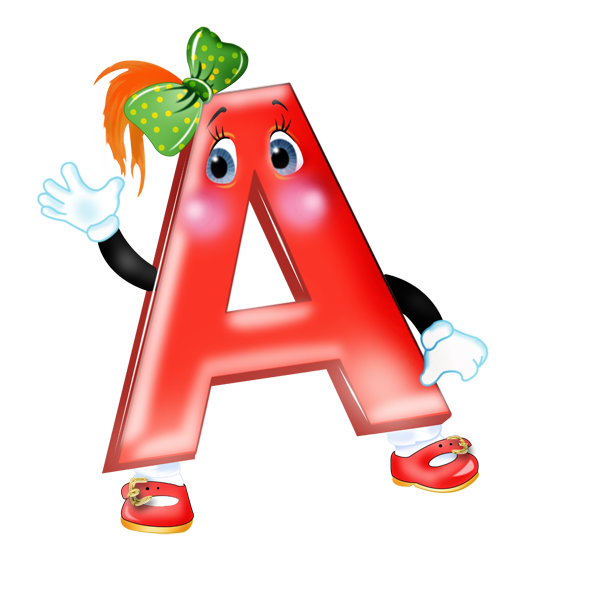 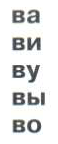 вы
во
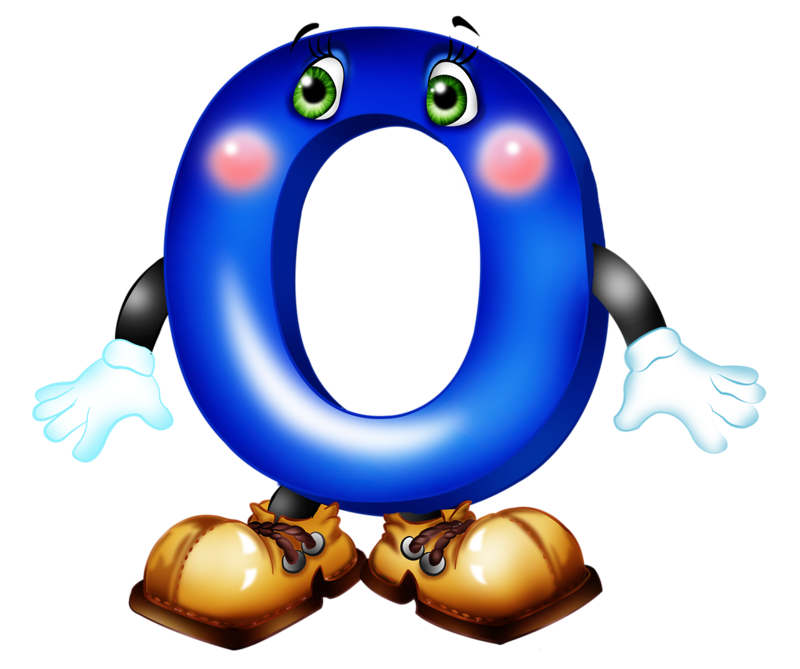 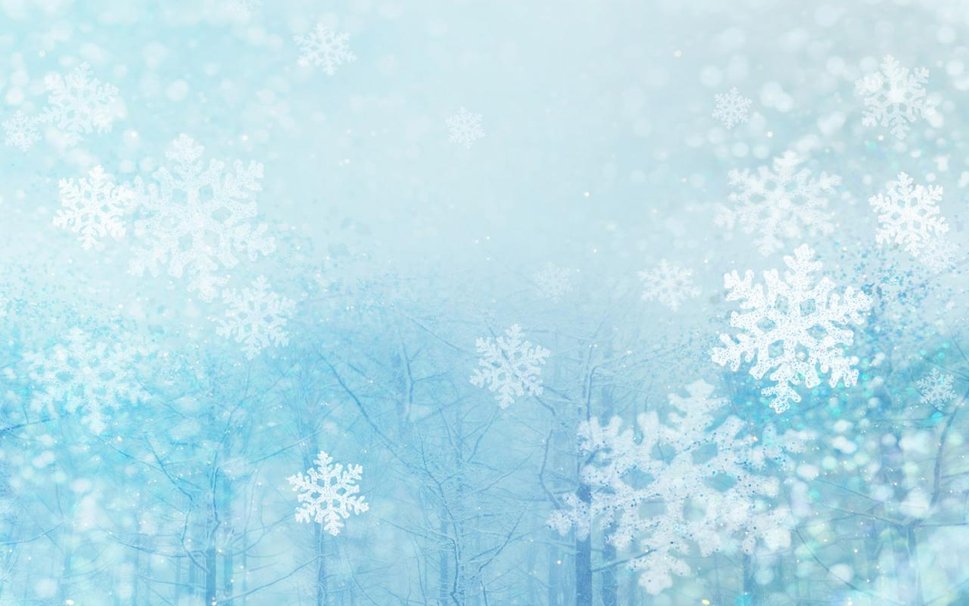 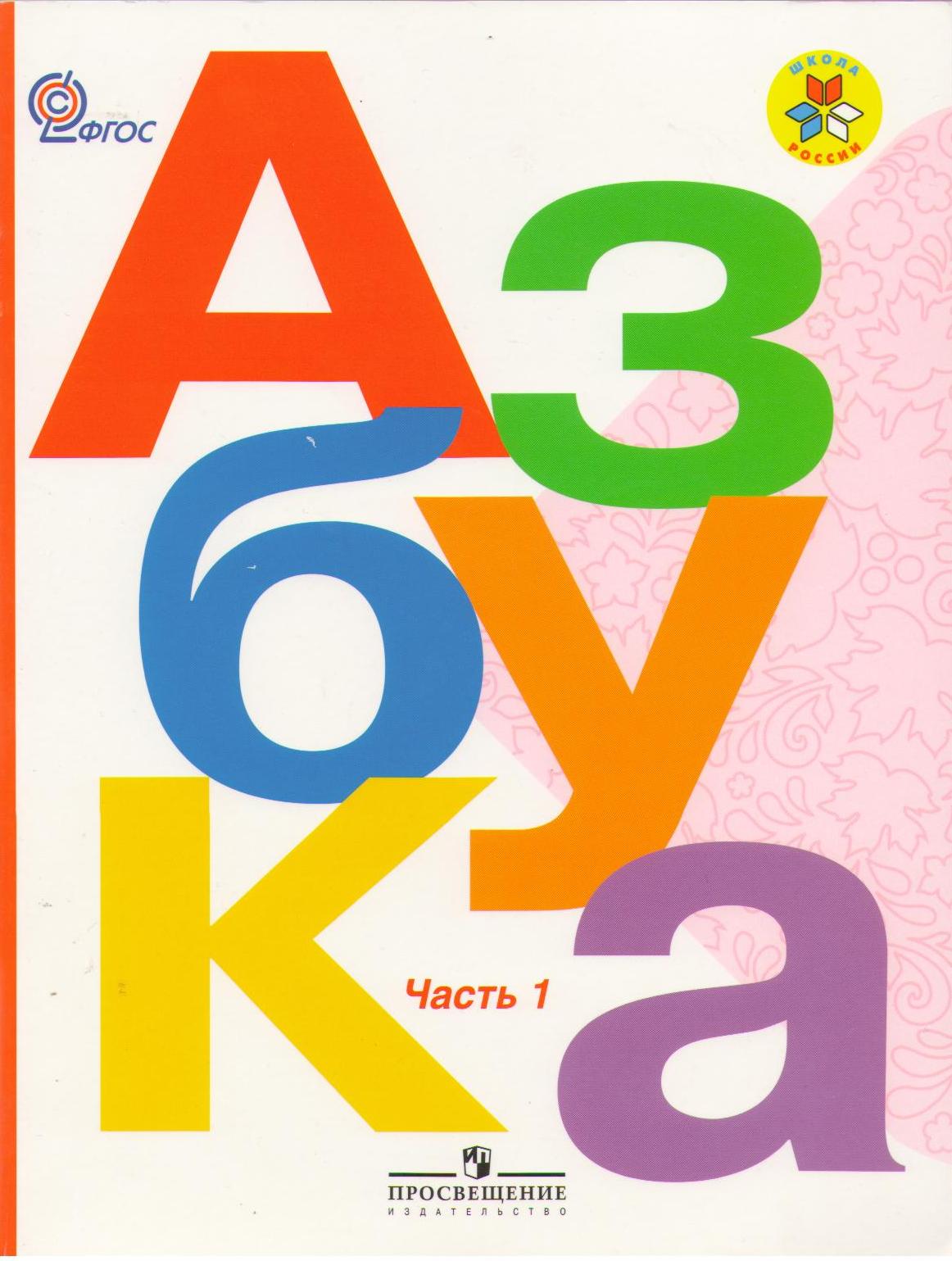 Стр. 69,70.
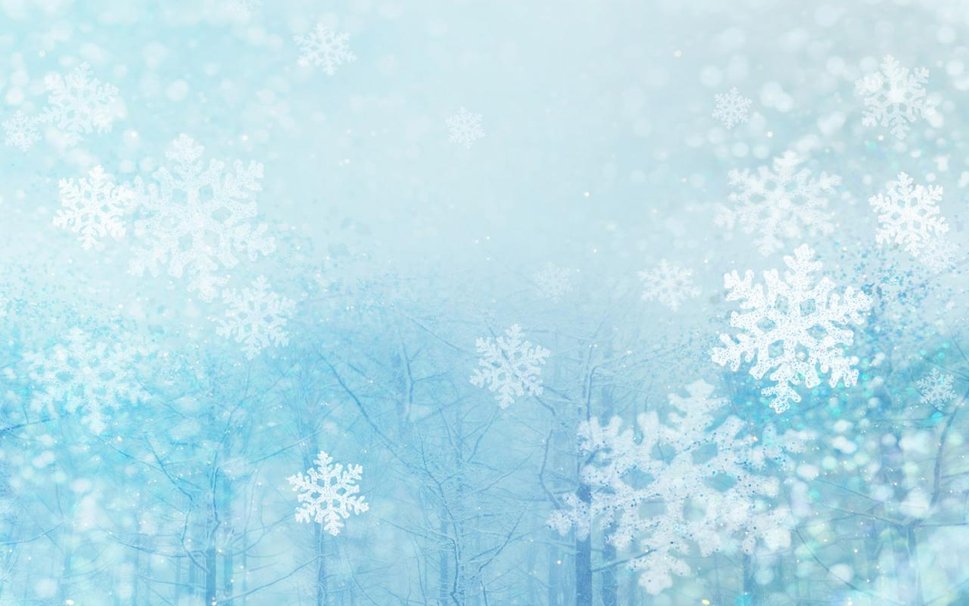 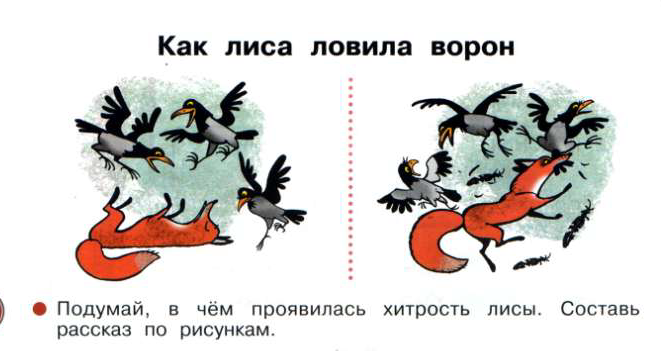 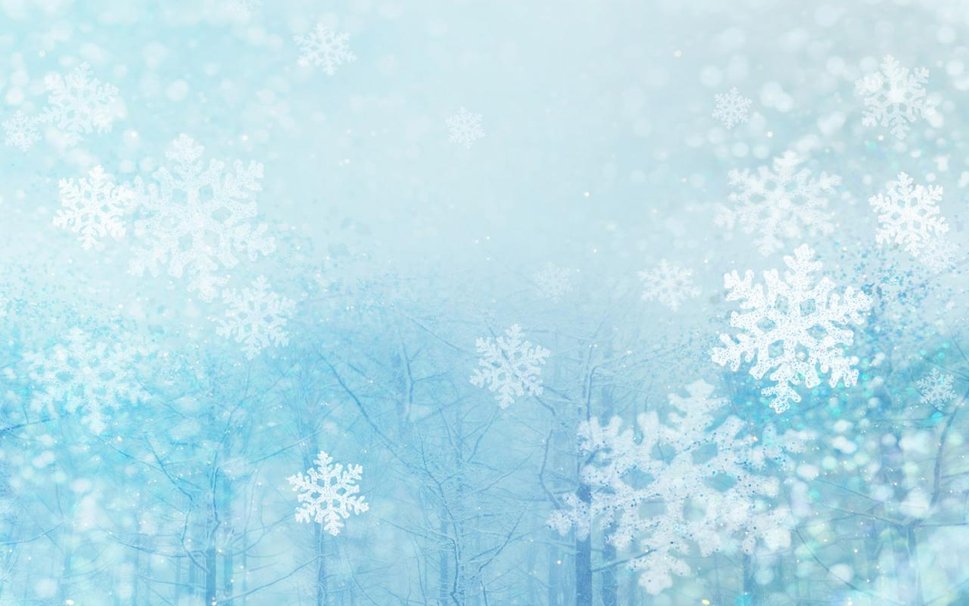 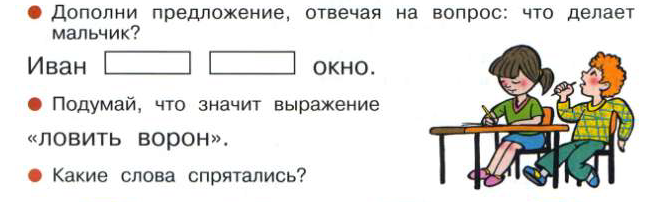 смотрит
в
Фразеологический оборот или  фразеологизм
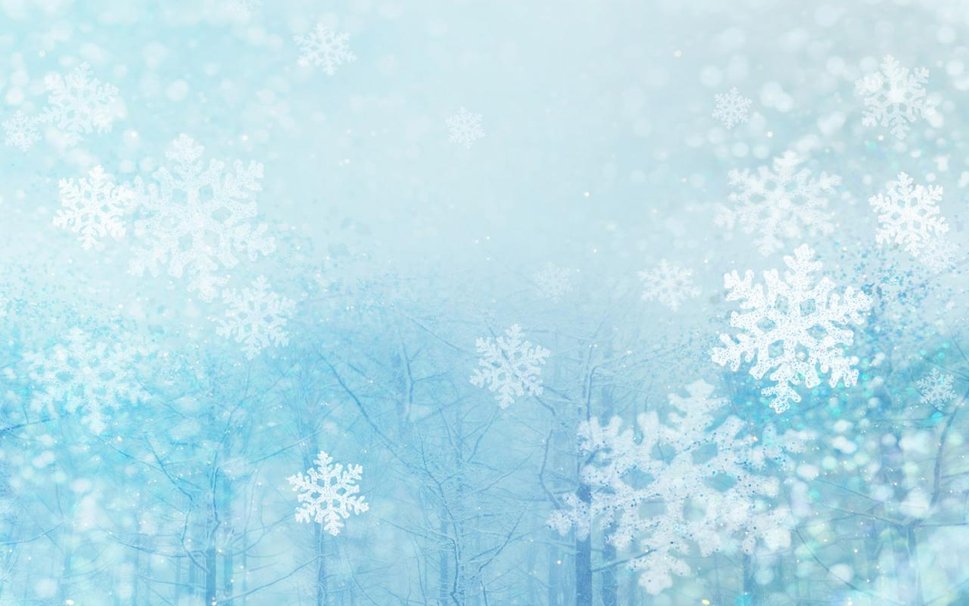 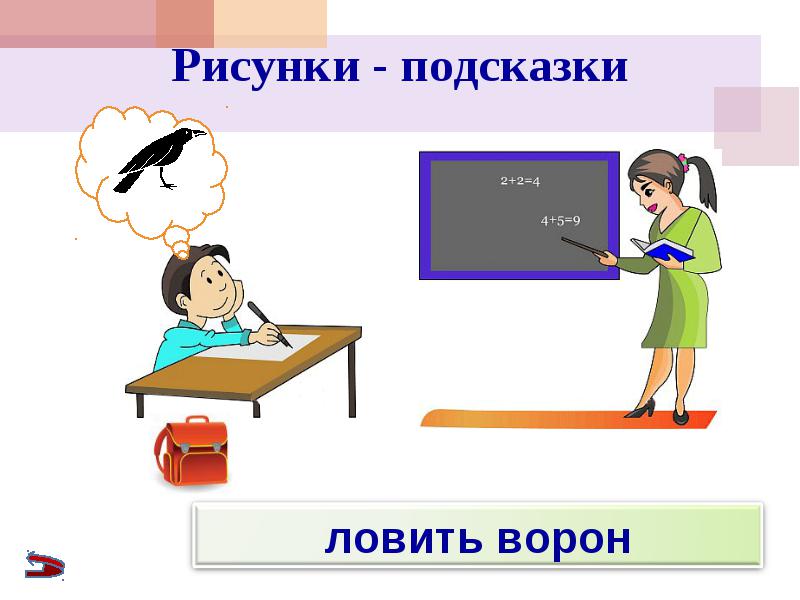 бездельничать, лодырничать
Быть невнимательным, рассеянным
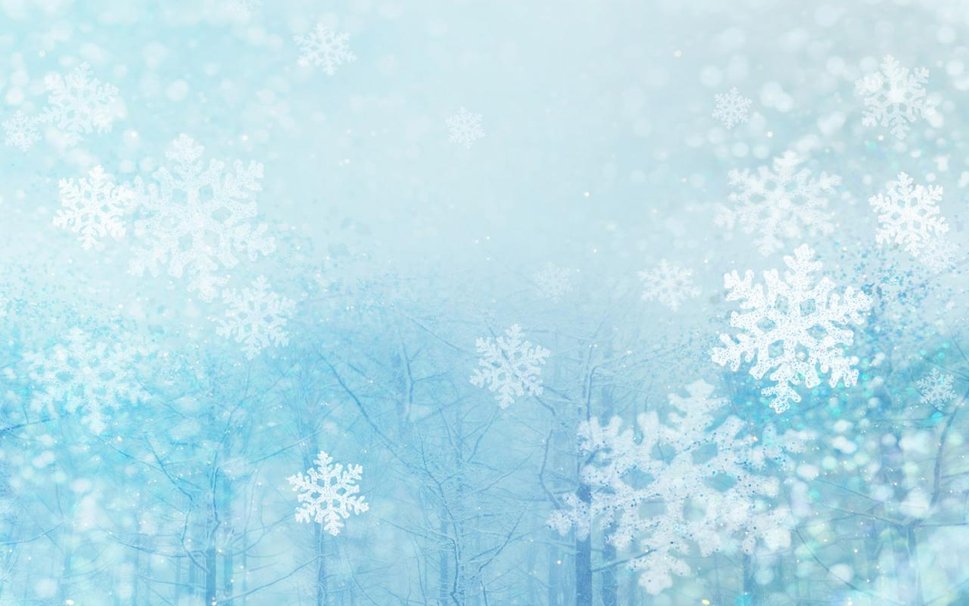 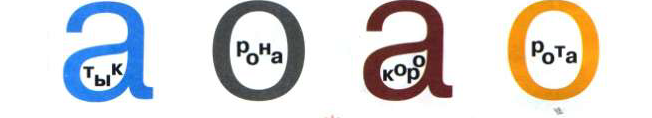 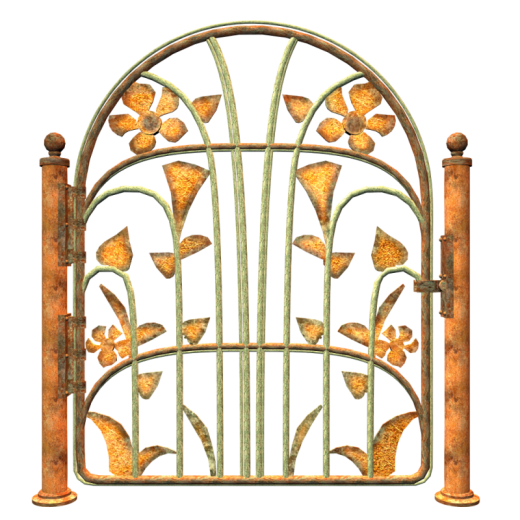 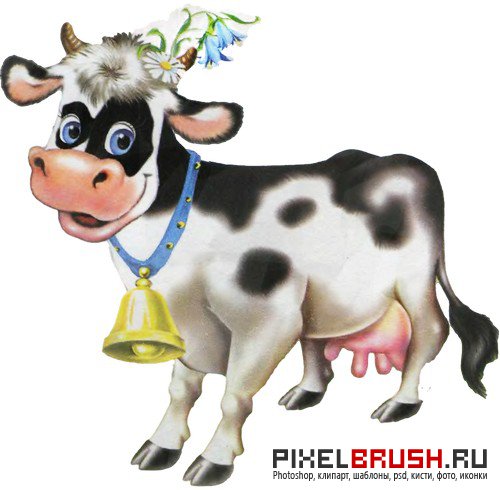 тыква
ворона
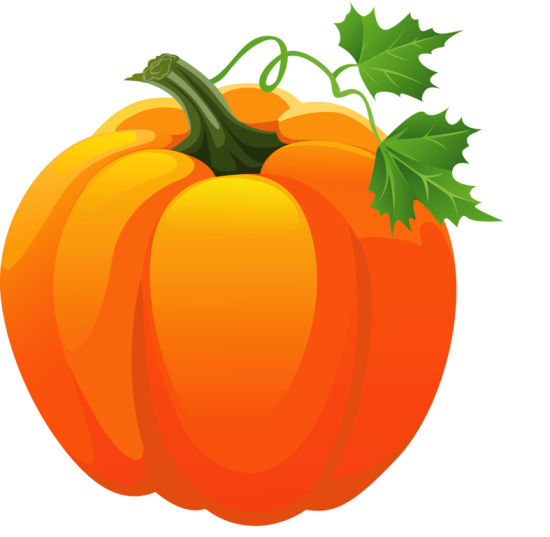 ворота
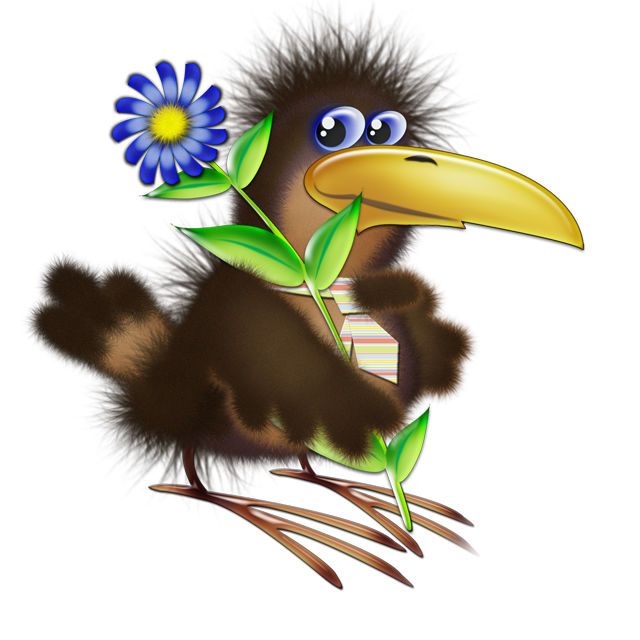 корова
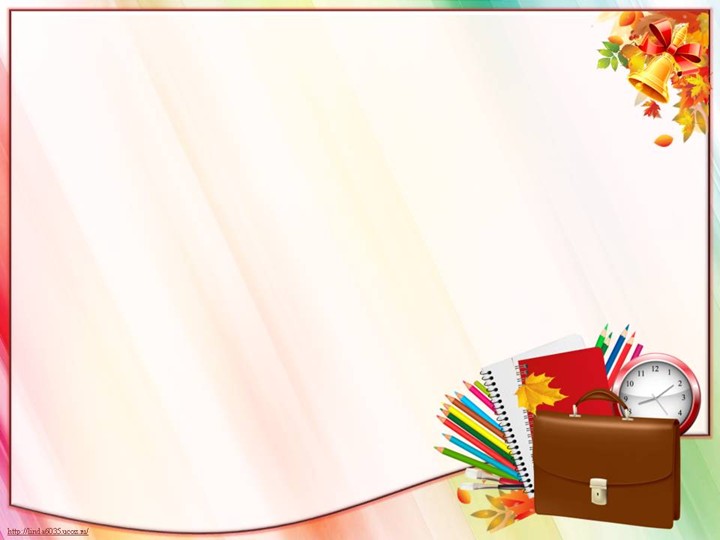 Цели урока:
Познакомились
Со звуками [в] и [в] и буквами  В в.
Научились:
Отличать  звук и  букву, составлять звуковые схемы, читать  слова  с  буквами В в.
Развивали:
Речь, память, внимание  и фонематический  слух.